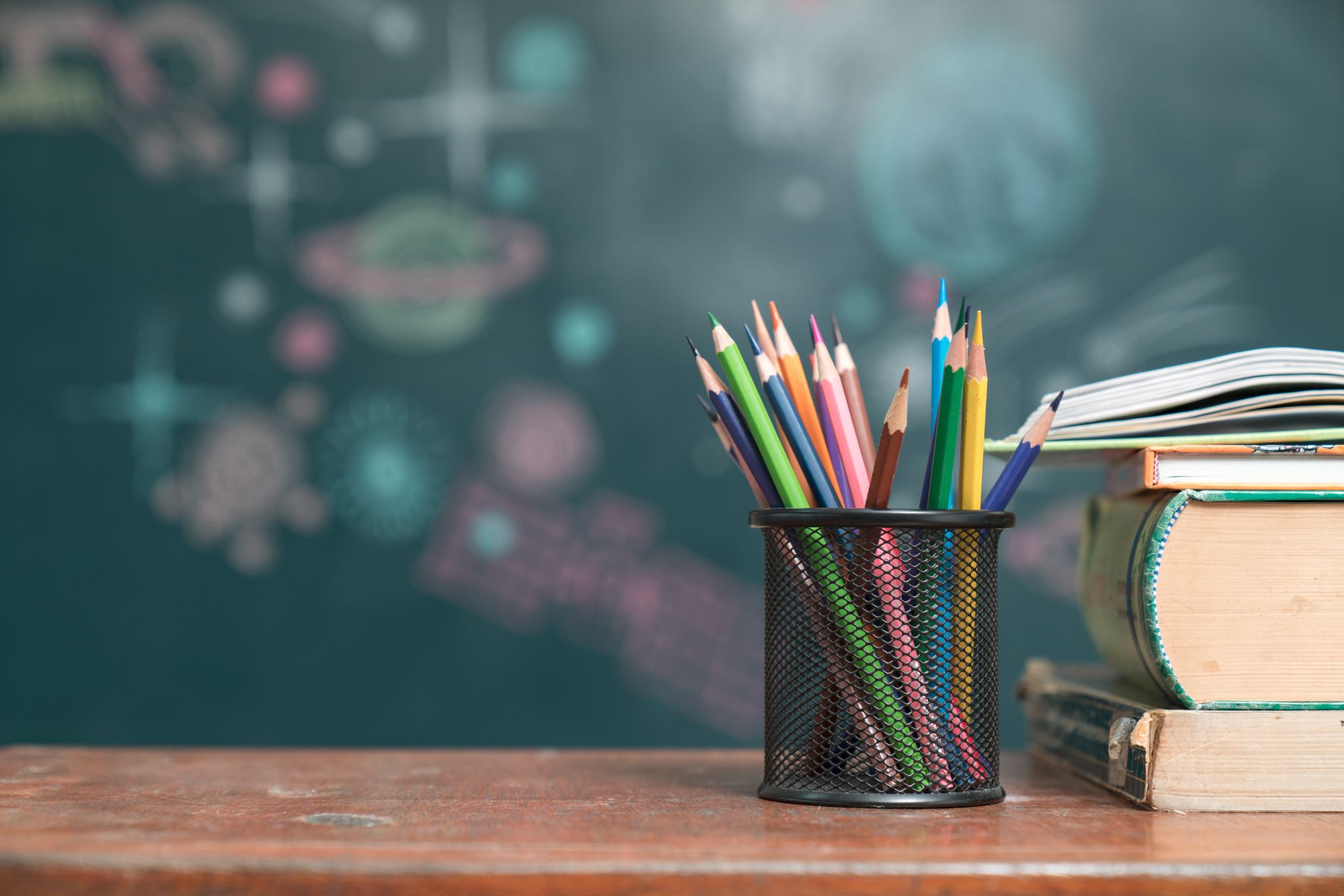 School Modernization
VML Human Development & Education Policy Committee
July 30, 2021
1
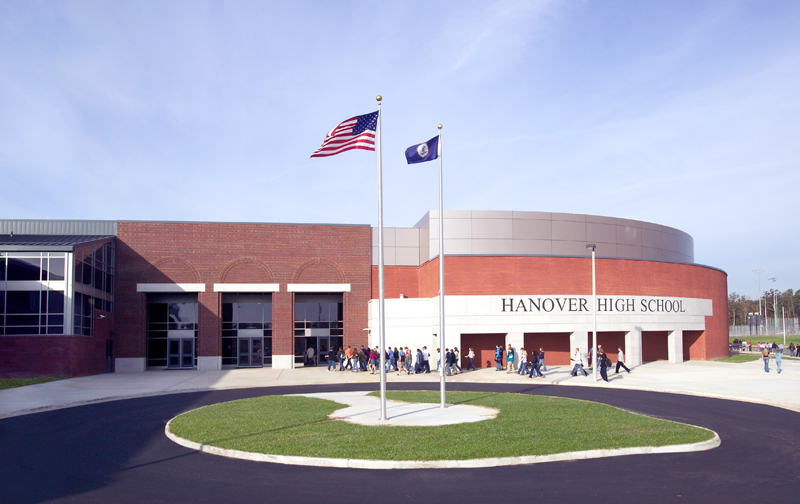 What Is School Modernization?
Necessary construction and renovations of schools
Allocation of funds for improvement of physical structure 
Critical for success of students
2
This Photo by Unknown Author is licensed under CC BY-SA
2021 Findings for Virginia Schools
June 2021 presentation by DOE to Commission on School Construction and Modernization

First review of statewide inventory since 2013
Previous reviews: 2002, 1996
3
Enrollment versus Inventory
Statewide enrollment: 3.6 percent increase, 2010-2019
Anticipated 4.7 percent increase by 2026
Northern Virginia: 7.9 percent increase
Southwest Virginia: 2.2 percent decrease 
Majority of schools already at or near capacity
Schools at/above capacity: 41 percent
School approaching capacity: 29 percent
4
State of Existing Schools
Half of all Virginia school inventory >50 years old (1,046 schools)
Major structural issues not limited to oldest buildings
Statewide capital improvement plans total $9.8 billion
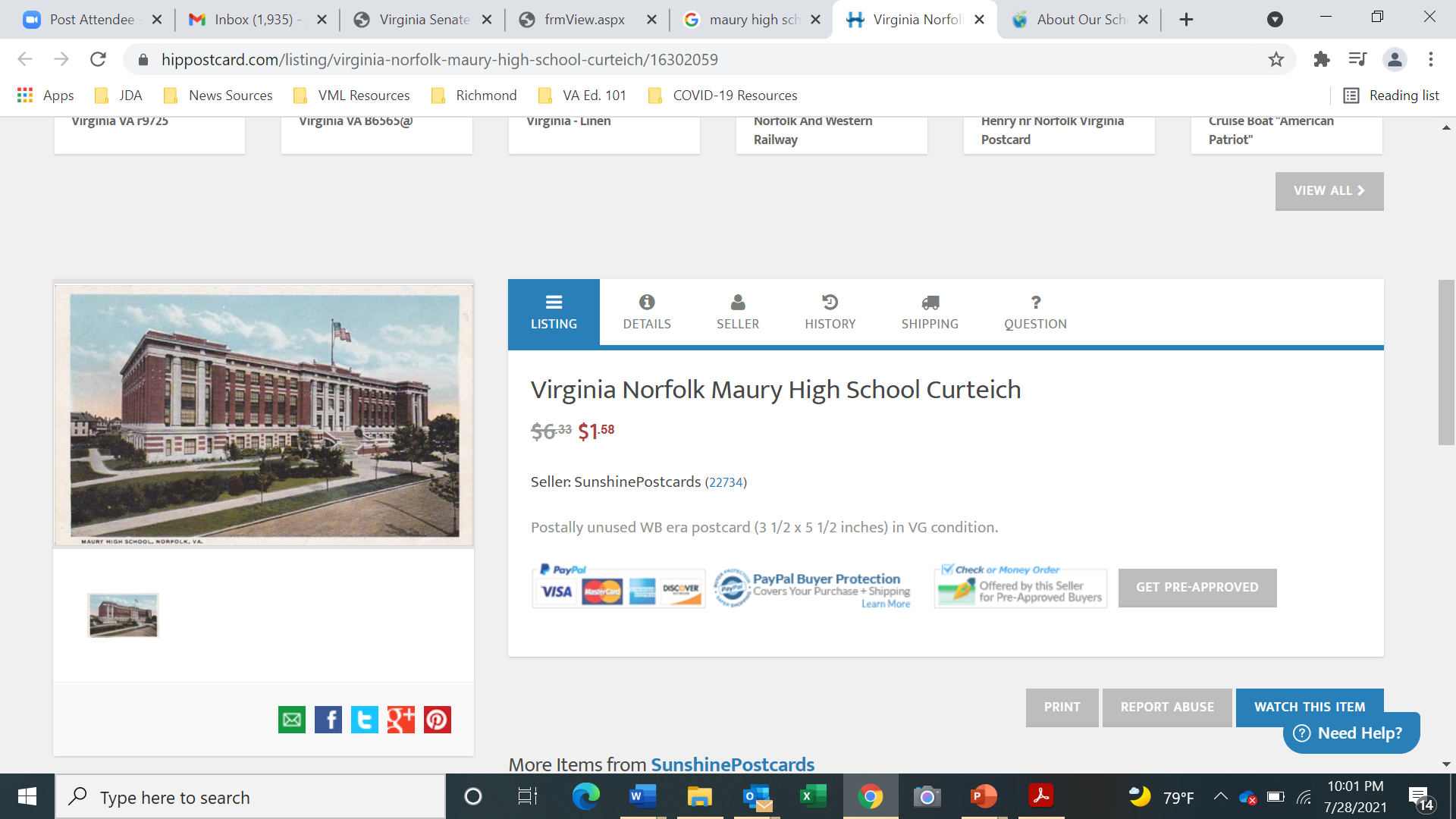 5
COVID and School Modernization
Sixty-two percent of school divisions completed at least some HVAC renovations 
Only 30 percent of planned projects have been completed
More than 7x HVAC projects undertaken during COVID than included in standard capital improvement plans (3,444 total)
6
How Have We Reached This Point?
7
Where Are We Now?
8